Dvodimenzionalna polja
Zadatak 1
Učitati i ispisati dvodimenzionalni niz - matricu 2x3.
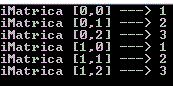 Zadatak 1
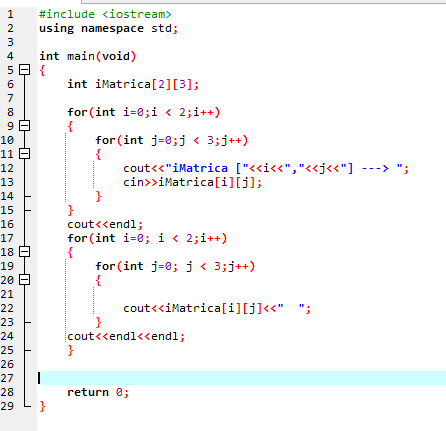 Zadatak 2
Učitati dvodimenzionalni niz. Ispisati parne članove matrice.
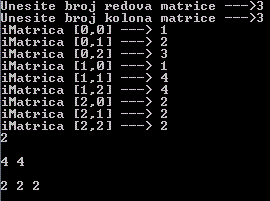 Zadatak 2
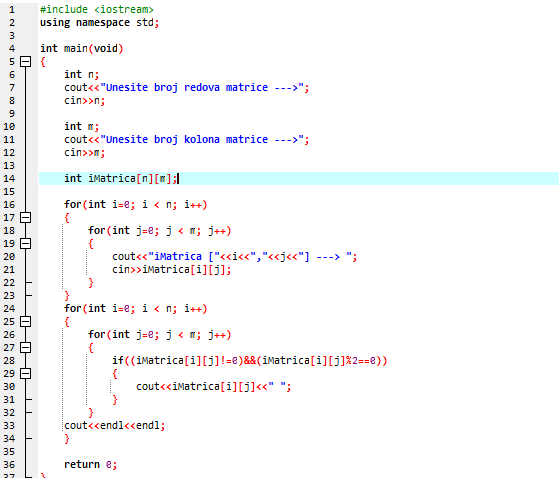 Zadatak 3
Učitati dvodimenzionalni niz. Ispisati članove matrice sa indeksom reda koji je djeljiv sa 3.
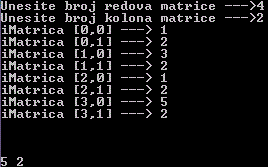 Zadatak 3
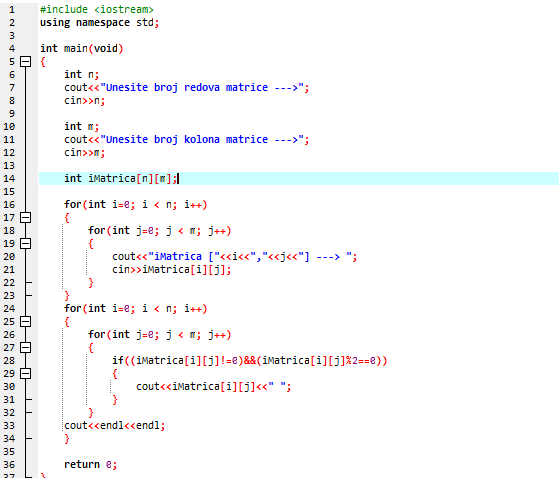 Zadatak 4
Učitati dvodimenzionalni niz. Ispisati članove matrice sa istim indeksom reda i kolone (i=j).
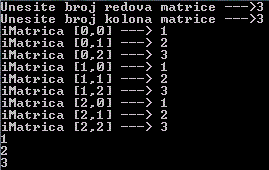 Zadatak 4
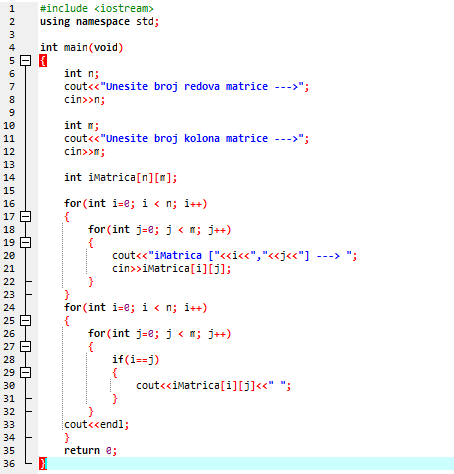 Zadatak 5
Učitati i ispisati dvodimenzionalni niz - matricu nxn. Zatim ispisati članove niza koji su na glavnoj dijagonali.
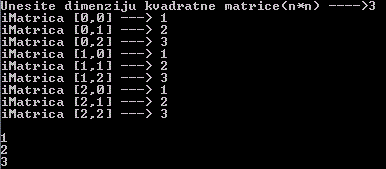 Zadatak 5
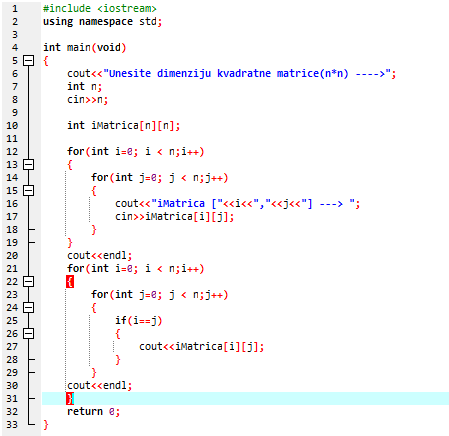